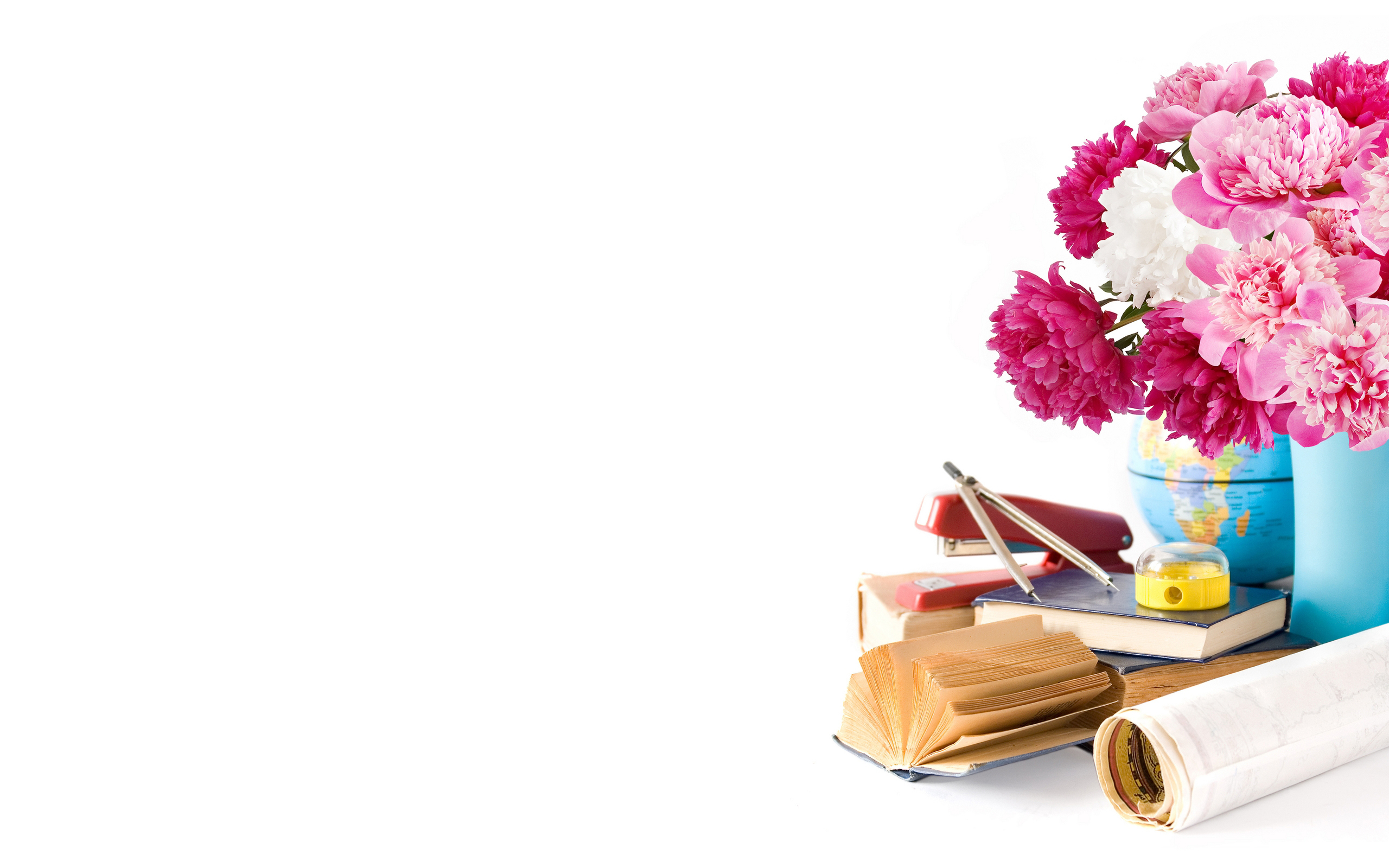 NHIỆT LIỆT CHÀO MỪNG QUÝ THẦY CÔ
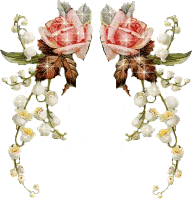 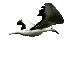 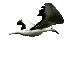 MÔN TIẾNG VIỆT
LỚP 2A
Giáo Viên: Nguyễn Thị Vui
Năm học: 2021-2022
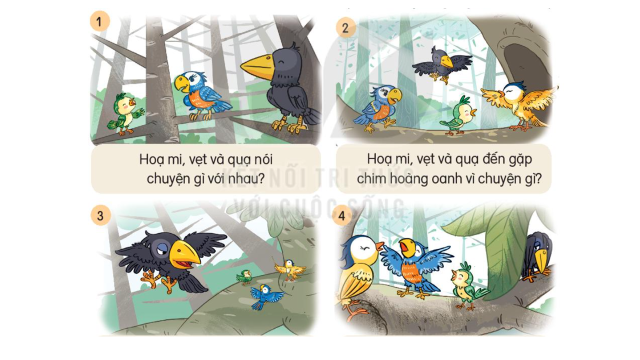 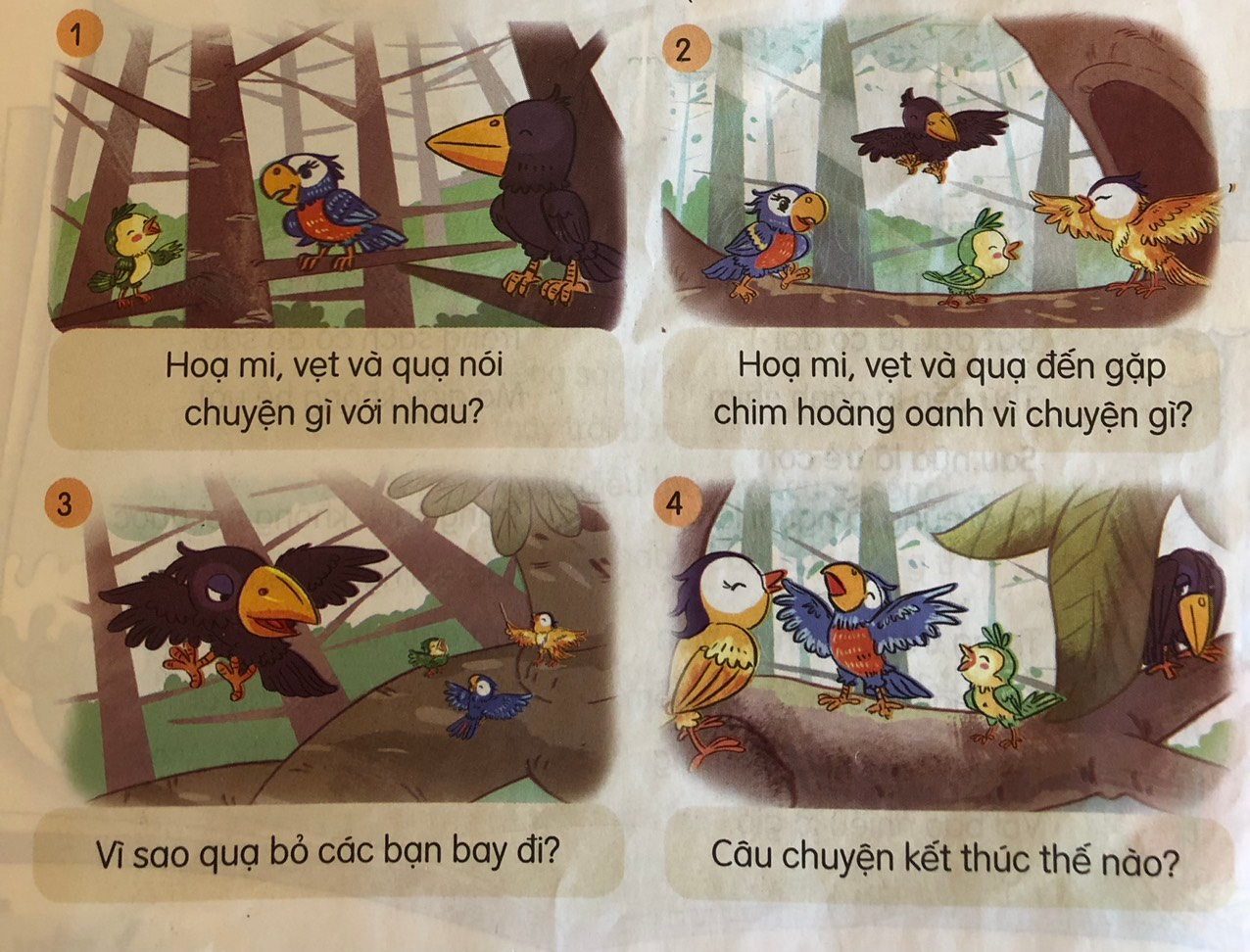 1. Nghe kể chuyện
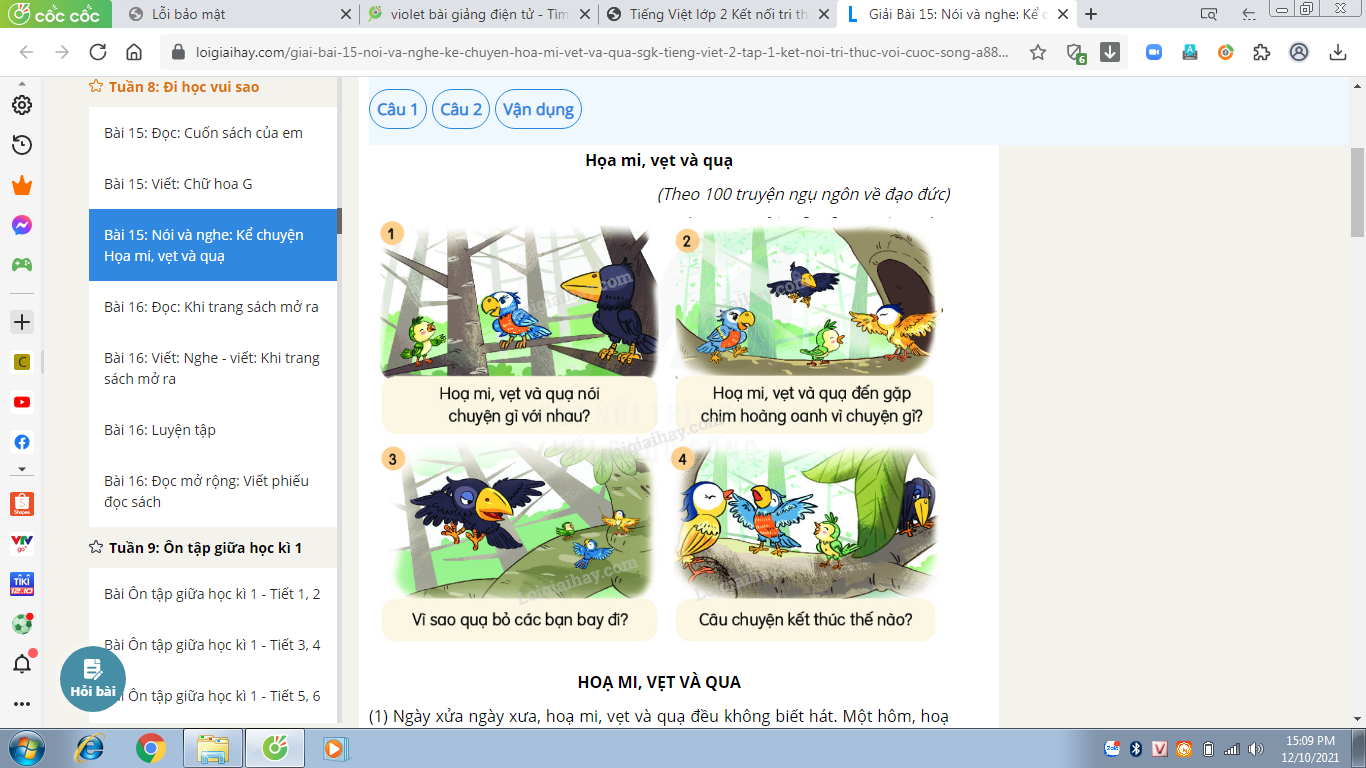 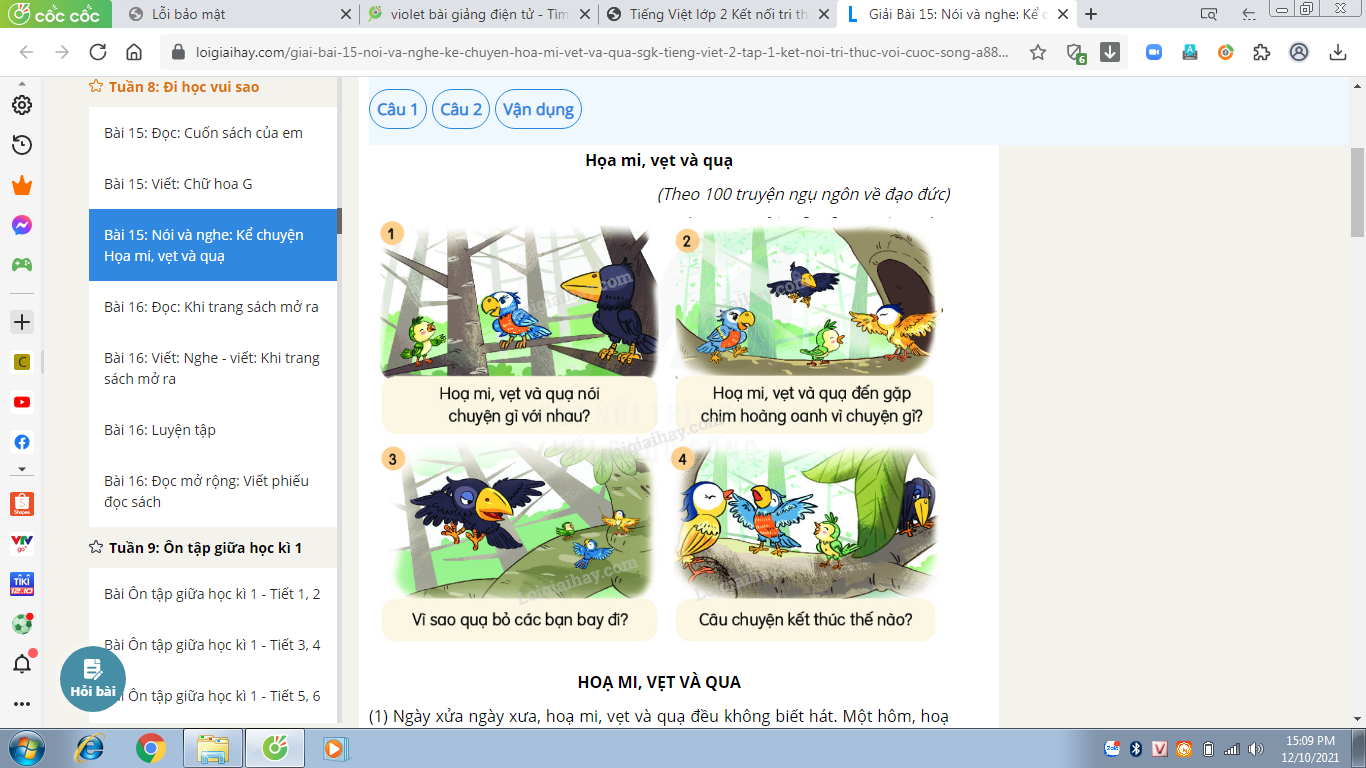 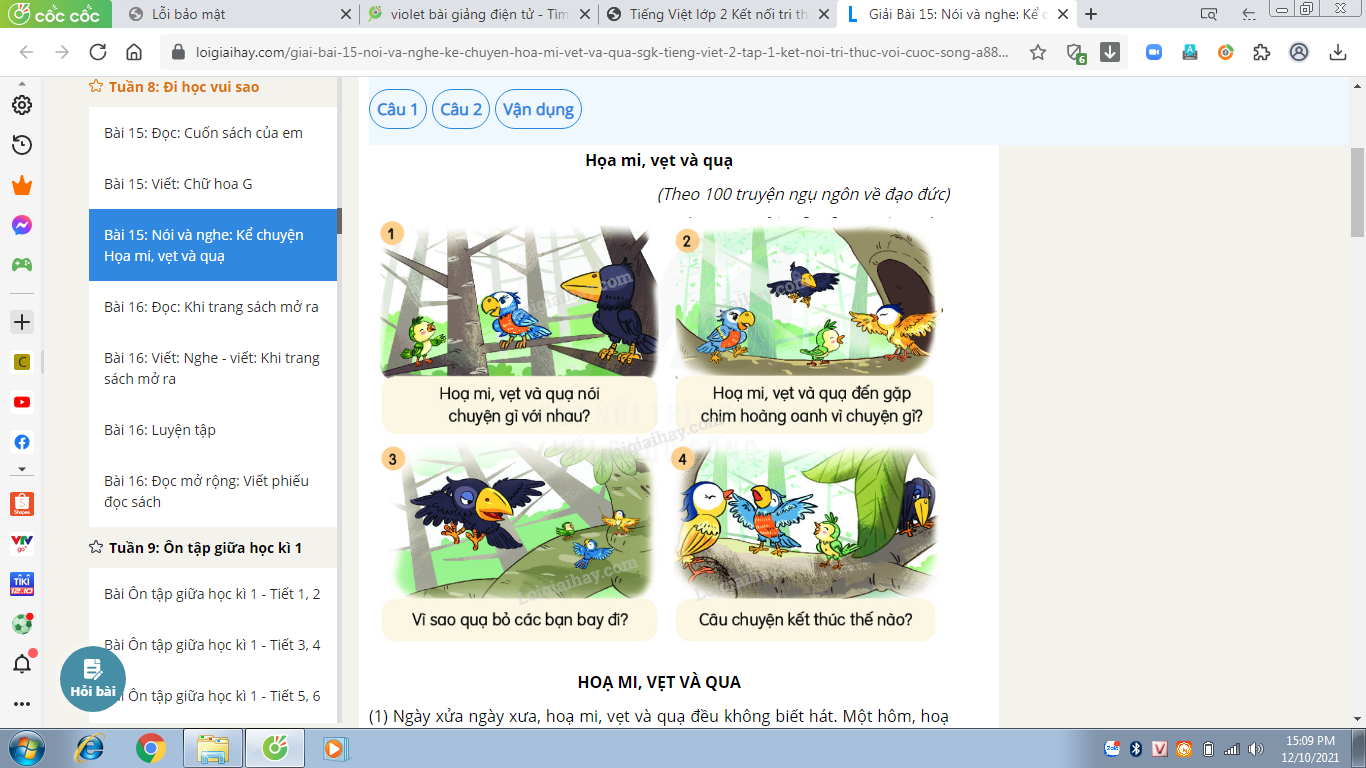 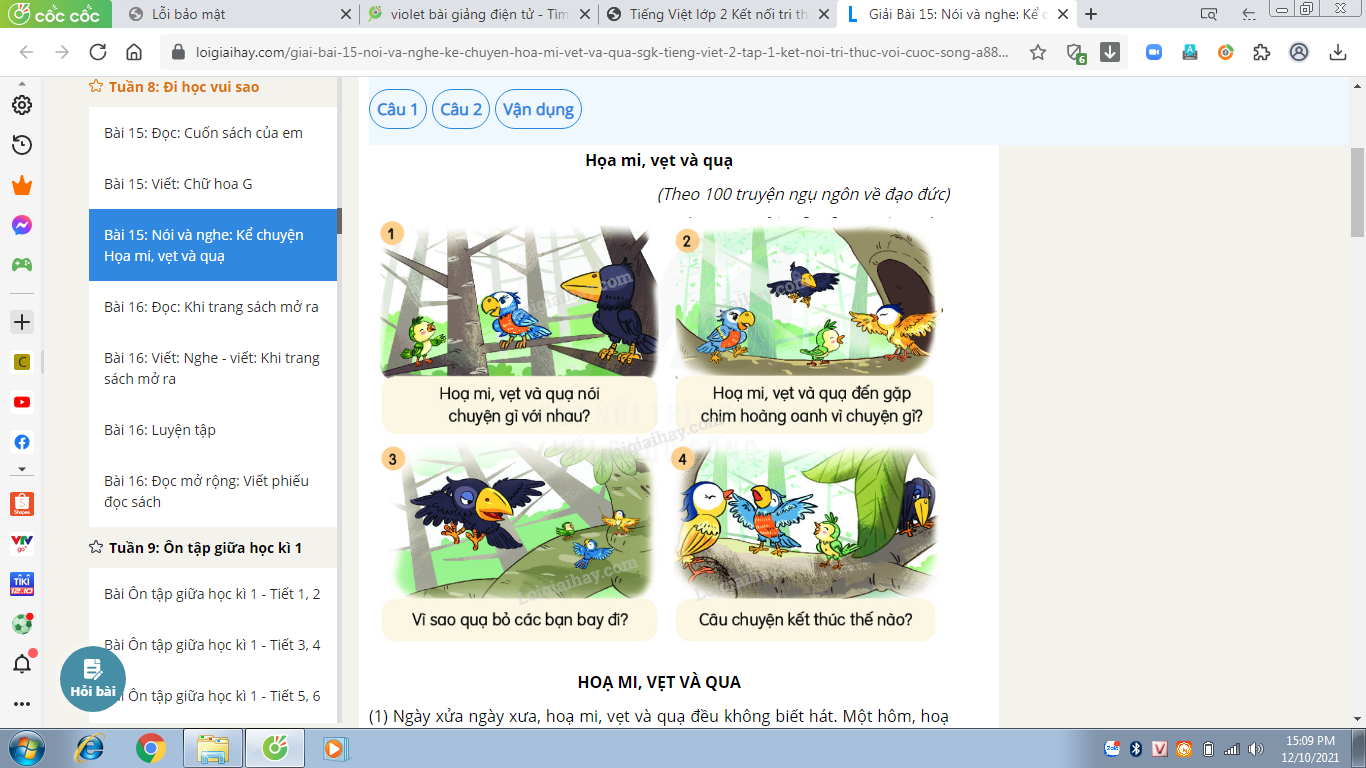 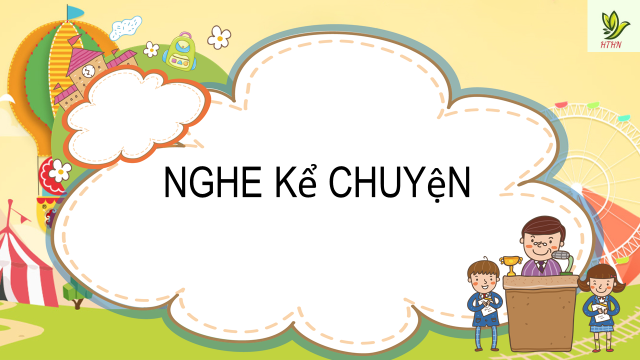 2.Chọn kể 1 đến 2 đoạn của câu chuyện theo tranh